Перспективы социального либерализма с позиций теории институциональных матриц (X-Y теории)
Светлана Георгиевна Кирдина,
Институт экономики Российской академии наук, г. Москва
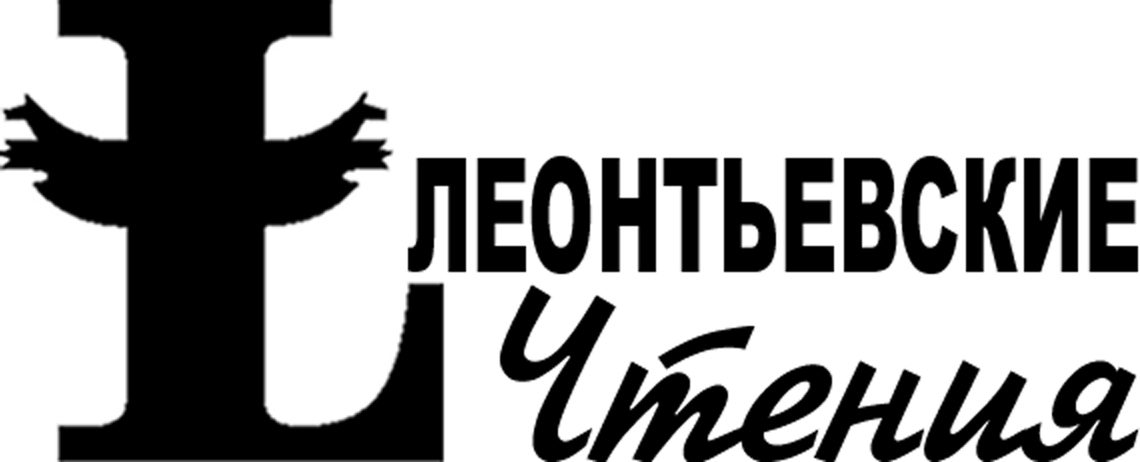 Основные тезисы
2
Краткий исторический экскурс развития идей «социального либерализма».
Морфологический  разбор  понятия «социальный либерализм»:  существительное и прилагательное.
О приемлемом для России соотношении «социальности» (социального)  и «либеральности» (либерального)  с точки зрения теории институциональных матриц (Х-Y-теории):
       - тезисы теории институциональных матриц;
       - перспективы термина «социальный  либерализм» в отечественной общественной науке.
г. Санкт-Петербург,  13 февраля  2015
Содержание термина «социальный либерализм»
3
Определить – значит ограничить.   
                                                                                                                     (Оскар Уайльд).

Философско-идеологическое:  из двух фундаментальных ценностей либерализма – свободы и частной собственности, приоритет отдается свободе. Социальная гармония предполагает сосуществование ценностей общественного единства и свободы личности.
Политическое:  государство («либеральное государство») обеспечивает защиту гражданских прав и свобод.
Экономическое: государство («welfare state») вторгается в область частной собственности во имя обеспечения свободы. Оно ответственно за рабочие места и производство необходимых благ (“social provisioning”  в традициях североамериканской гетеродоксной экономики).
г. Санкт-Петербург,  13 февраля  2015
Предпосылки  возникновения и активизации «социального либерализма»
4
Хочешь понять логику – следуй истории. 
                                                                                                                                    (Карл Маркс). 
Общественная неудовлетворенность  результатами социально-экономического развития  в стране с  господством частной собственности  и неограниченной конкуренции;
Осознание  необходимости государственного (общественного) контроля  над экономическими и социальными институтами;
Потребность в идеологическом обосновании политики, направленной на возрастание  роли государства в общественной,  прежде всего,  экономической жизни.
г. Санкт-Петербург,  13 февраля  2015
Волны  «социального либерализма»: причины и результаты
5
Джон С. Милль,  Великобритания, Principal of Political Economy, 1848 (усиление социальной напряженности в сфере труда - Парламентская реформа 1867 г.); 
Джон Дьюи, США, Liberalism and Social Action, 1935 (последствия  Великой депрессии -  Новый курс  Т. Рузвельта 1933-1945 гг.); 
Вальтер Ойкен , Германия, Die Grundlagen der Nationalökonomie, 1940  (монополизация экономики и недостаток  конкуренции -   «немецкое экономическое чудо» после II мировой войны);
А.Я. Рубинштейн, Социальный либерализм, 2012 (снижение темпов экономического роста в РФ и неудовлетворенность результатами рыночных реформ - ???)
г. Санкт-Петербург,  13 февраля  2015
Морфологический разбор понятия «социальный либерализм»:  существительное и прилагательное
6
«Имя существительное и прилагательное –                                           самостоятельные части речи, однако между ними всегда устанавливается связь, при которой существительное выступает в роли доминанты, а прилагательное – в роли зависимого слова».
                                                                                                           (Основы грамматики) 

Социальный либерализм: в основе – либерализм с его основополагающими идеями частной собственности и свободы.  Социальный  предполагает формы дополнения, «смягчения» либерализма  за счет признания важности коллективных форм собственности (Дж. С. Милль),  централизованного экономического порядка (ордо-либерализм  В.Ойкена),  принципа «комплементарности полезности» (А.Я. Рубинштейн) и др. 
Концептуальные альтернативы: либеральный социализм (Карло Россели, Италия,  1929),  либеральный раздаток (О.Э. Бессонова,  Россия, 2007).
ия
г. Санкт-Петербург,  13 февраля  2015
Теория институциональных матриц  и перспективы «социального либерализма»
7
Любая доктрина (созданная интеллектуалами страны  или заимствованная извне) реализуется  в определенном обществе. Поэтому понимание специфики общественного контекста - национального, институционального, культурного,  -  оказывается важным для оценки перспектив признания и распространения  той или иной доктрины. 
Для характеристики специфики российского контекста используются  положения теории институциональных матриц (ТИМ), или  институциональной Х-Y-теории (Кирдина, 2001/2000/2014; 2004; Kirdina, 2012; 2014 и др.).
г. Санкт-Петербург,  13 февраля  2015
Тезисы ТИМ-1: трехмерное представление об обществе
8
Экономика, политика и идеология являются основными  «проекциями» общественного целого, сферами общественной жизни:
Идеологическая
 проекция
Политическая                
проекция
Экономическая 
проекция
г. Санкт-Петербург,  13 февраля  2015
[Speaker Notes: Теория - это некая система идей, позволяющая истолковать или объяснить то или иное явление, тот и ли иной предмет. В нашем случае такой предмет – общество. 
Любая теория - это упрощение, выделение самого важного для исследователя (Суха теория, мой друг, Но зеленеет жизни древо..).В данном случае все многообразие  общества, его культурных и социальных особенностей мы охватить не можем, а представим его как модель трех основных подсистем – экономической, политической и идеологической. Полагаем это и необходимым, и достаточным условием для анализа и понимания такого сложного феномена, как общества, а именно,  его институциональной структуры.
(( Содержательно такое рассмотрение обосновывается тем, что в обществе необходима экономика - производство продуктов  для потребления, политика как способ организации коллективных действий - они и делают общество обществом,  и идеология - как общие разделяемые идеи и ценности,  легитимизирующие в общественном сознании те или иные действия)). Трехмерное представление  удобно и с точки зрения нашего восприятия - трехмерность мы еще можем ухватить нашими органами чувств. Таким образом, общество рассматривается в трехмерной системе координат, как на этом слайде. Все эти проекции – как можно видеть – отражают  разные стороны единого целого, то есть общества.]
Тезисы ТИМ-2:основные сферы общества
9
Экономика отражает сторону социальных отношений, связанных с переработкой ограниченных ресурсов для получения продуктов и услуг, удовлетворяющего потребности людей. 
Политика характеризует способы организации совместной деятельности для достижения целей выживания и развития  общества.  
Идеология отражает основные цели (ценности)  развития общества и тем самым легитимизирует экономические и политические способы их достижения.
г. Санкт-Петербург,  13 февраля  2015
[Speaker Notes: Итак, вот основные сферы, которые нас интересуют. Часто бывают вопросы, почему культуры нет –  в данной социологической  модели она  представлена лишь в своем значимом для воспроизводства социума (не человека или личности – имейте в виду) срезе – через идеологию. Культурные системы, на что обращал внимание  еще великий социолог Питирим Сорокин, гораздо шире систем социальных – пример, арабские числа или английский язык. Поэтому «затаскивать» культуру в социологическую модель (то есть большее в меньшее) вряд ли корректно.]
Тезисы ТИМ-3: структура институциональной матрицы
10
Структура экономических, политических и идеологических институтов образует институциональную матрицу.
Идеология
Политика
Экономика
г. Санкт-Петербург,  13 февраля  2015
Тезисы ТИМ-4: типы институциональных матриц
11
Выделены два типа институциональных матриц, названные Х- и Y-матрицы.
Редистрибутивная экономика
X
Y
Унитарно-централизованое политическое устройство
Федеративное политическое устройство
Индивидуалистская     идеология (Я над Мы)
Коммунитарная идеологи  (Мы над Я)
Рыночная экономика
г. Санкт-Петербург,  13 февраля  2015
[Speaker Notes: Разбираясь с историей государств, обратившись к самым древним – Месопотамии и Египту, например, мы обнаружим, что постоянно воспроизводятся два типа  матриц. Они нейтрально  названы Х- и Y-матрицами, чтобы не путаться с другими смыслами (раньше назывались восточными и западными). 
Чем отличаются матрицы? – набором образующих их институтов. Так, Х-матрица образована институтами редистрибутивной экономики, унитарного централизованного политического устройства и коммунитарной (коллективистской) идеологии.  В свою очередь, Y-матрица образована институтами рыночной экономики, федеративного политического устройства и индивидуалистской идеологии. 
Редистрибуция – когда трансакции опосредованы  центром, рыночная – когда доминируют горизонтальные обмены. Унитарное государство создается «сверху» и к нему присоединяются территории, федеративное – «снизу», когда объединяются самостоятельные  территориальные субъекты и делегируют полномочия снизу вверх (принцип субсидиарности). 

(Такое название матриц сложилось не сразу. В первых работах они назывались восточными (Х) и западными (Y) матрицами. Но возникали ненужные коннотации,  и потому введено максимально нейтральное название по буквам латинского алфавита. Здесь, конечно,  есть  аналогии -  с Х и Y-хромосомами (Х – женские), с осями Х и Y, где  Х – горизонтальная «лежащая»  ось, а Y- вертикальная «стоящая» ось).]
Y
Y
X
X
Тезисы ТИМ-5: доминантная и комплементарная матрицы
12
В обществе одна матрица доминирует, другая является комплементарной.
Россия, Китай, Индия                          Европа и западные         
                 и другие страны  Азии,                      страны за ее пределами:          
                  Латинской Америки              США, Канада, Австралия, Новая Зеландия
г. Санкт-Петербург,  13 февраля  2015
[Speaker Notes: В том или ином конкретном государстве, как показывает история и жизнь вокруг нас,  мы всегда имеем комбинацию двух матриц. Но при этом одна из них исторически доминирует, а другая носит комплементарный дополнительный характер.  Доминирующая матрица институтов задает границы проявления матрицы комплементарных институтов. Это на схеме представлено. «Фишка» в том, что доминирование одной из матриц имеет исторически непреходящий характер, оно постоянно. Революции, как правило, упрочивают это положение. О революциях можно еще потом поговорить, если останется время или будут вопросы.]
13
Символы систем с доминированием Х- и Y-матрицы
Флаг Китайской Народной Республики
Флаг Соединенных Штатов Америки
г. Санкт-Петербург,  13 февраля  2015
Экономические институты(подробнее см. Кирдина, 2014;  Бессонова, 1997)
14
г. Санкт-Петербург,  13 февраля  2015
[Speaker Notes: Так, в экономике это следующие симметричные институты. Собственность частная или верховная условная. То есть верхний уровень управления определяет правила и условия Пример с акциями Ходорковского, которые он решил продать за рубеж – грубый, но зримый. Исторические примеры по земле – в моих работах на сайте. Симметрично обмену – редистрибуция. Отличается наличием центра, опосредующего трансакции – это Карл Поланьи. (у Коммонса описание такой модели в терминах  истец, суд и ответчик).]
Политические институты (подробнее см. Кирдина, 2014)
15
г. Санкт-Петербург,  13 февраля  2015
[Speaker Notes: Теперь в политике. Исходно это сопоставление институтов появилось перед одной из моих первых поездок на зарубежную конференцию, в докладе о политических институтах. Надо было сопоставить. Материал для определения институтов Х-матрицы (наших) – не только СССР, но также из работ наших дореволюционных ученых конца 19 века -  активно сопоставлявших политические институты России и Западной Европы – Безобразов, Градовский, Мрочек-Дроздовский, Васильчиков и др.). Например, лингвистический парадокс Центр во главе вертикали - и то и другое верно!]
Идеологические институты (подробнее см. Кирдина, 2014;  Александров, Кирдина, 2012)
16
г. Санкт-Петербург,  13 февраля  2015
[Speaker Notes: Идеологические институты – это институционализированные обществом в целом (независимо от классовых и групповых интересов) нормы, правила поведения. отношение людей к социальной действительности и друг к другу, имеющие исторически непреходящий воспроизводящийся характер. Для Х-матрицы характерны, справедливы, признанны коллективизм, эгалитаризм и порядок коммунитарная идеология и т.д.  Для У, соответственно, индивидуализм, стратификация, свобода…  – индивидуалистская  идеология.]
Распределение ответов на вопрос, что важнее- порядок или свобода
17
63% -порядок
18% - свобода
19% - не знают
Опрос Центра социологических исследований  
Российской академии народного хозяйства, 2013 г.
г. Санкт-Петербург,  13 февраля  2015
Почему доминирует X- или Y-матрица
18
Внешняя материально-технологическая среда является ключевым фактором доминирования институциональной матрицы.  

Среда может быть  коммунальной, то есть взаимосвязанной, интегрированной, когда разделение на части ведет к ее уничтожению как единой системы.
Среда может быть некоммунальной, с возможностью самостоятельного функционирования ее отдельных частей. 

В коммунальной среде доминирует  X-матрица, а в некоммунальной – Y-матрица.
      
         (подробнее о коммунальности-некоммунальности см. Кирдина, 2014;    Бессонова,   Кирдина, О’Салливан, 1996)
г. Санкт-Петербург,  13 февраля  2015
Социальный либерализм с точки зрения ТИМ, или Х-Y-теории
19
Для России – страны с доминированием институтов Х-матрицы,  в  общественном сознании «социальность» (социальное) устойчиво доминирует   над «либеральностью» (либеральным).
 Термин «социальный  либерализм» в отечественной общественной науке, будучи привнесенным в нее из стран с доминированием  Y-матрицы, вряд ли станет у нас столь же распространенным, как в странах-донорах.
г. Санкт-Петербург,  13 февраля  2015
Приложения социального либерализма в России
20
г. Санкт-Петербург,  13 февраля  2015
[Speaker Notes: В массовом сознании и медиа социальный либерализм в России имеет ярко выраженный оппозиционный характер. Например, этот сайт представлен в интернете , в Твиттере, В контакте, объединяет активистов партии «Западный выбор», критикует «антизападную мифологию»,  внешнюю политику России и т.д.]
Вывод и дискуссия
21
По утверждению Дж. Дьюи, одного из лидеров философии социального либерализма, «устойчивой формой социальной организации становится та, при которой осуществляется совместный <государственный, рыночный, общественный- CK> контроль над экономикой».
Институциональные формы  этого контроля определяются соотношением  в обществе институциональных матриц (Х- и Y), а также уровнем научной рефлексии по этому поводу.
г. Санкт-Петербург,  13 февраля  2015
22
СПАСИБО за внимание!

kirdina@bk.ru
www.kirdina.ru
www.кирдина.рф
г. Санкт-Петербург,  13 февраля  2015